Лепка «Горошек»
ВоспитательПадурец Л.Б.
Дом зеленый тесноват:
Узкий длинный, гладкий.
В доме рядышком сидят
Круглые ребятки.
Осенью пришла беда —
Треснул домик гладкий,
Поскакали кто куда
Круглые ребятки.
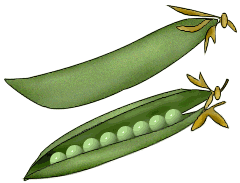 Для лепки горошка понадобится следующий набор материалов:
набор детского пластилина;
нож для пластилина (стека);
шпажка.
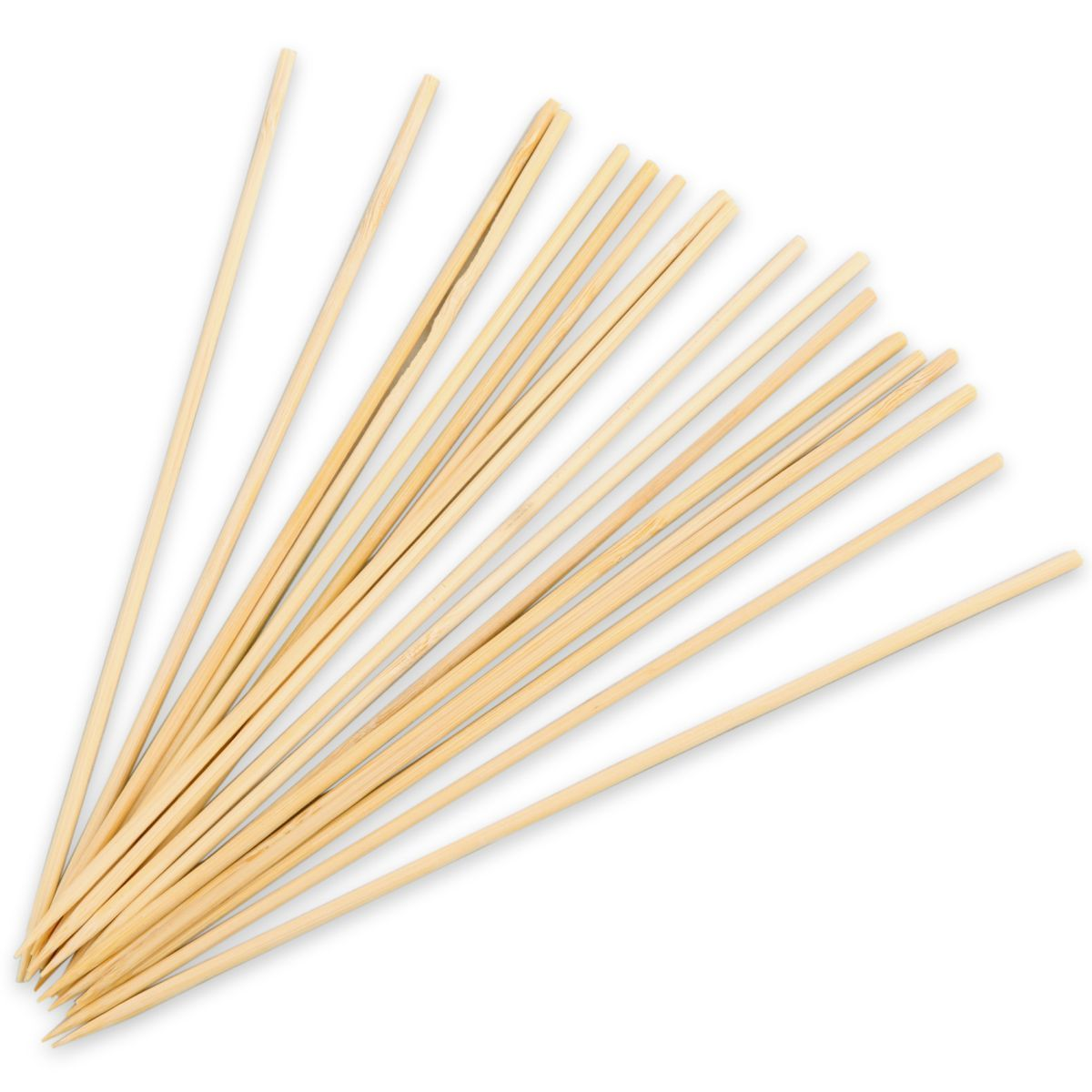 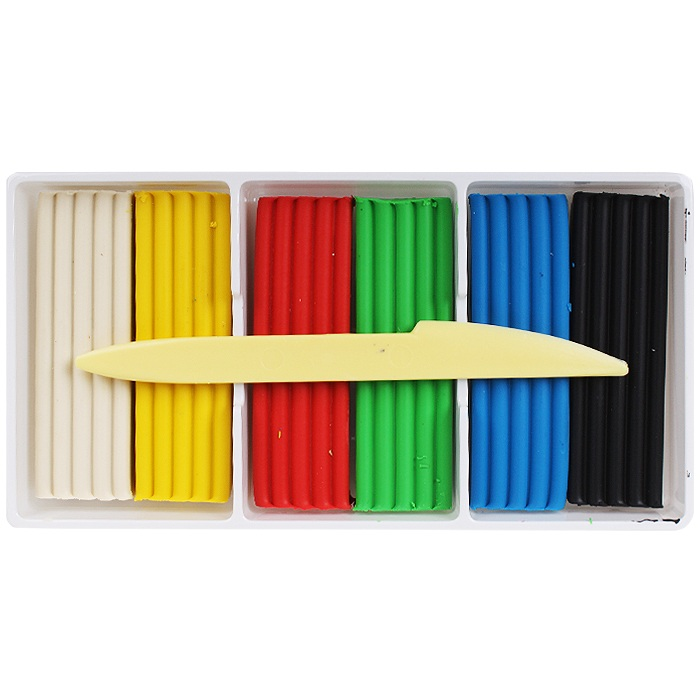 Подготовим два цвета зеленый и белый.
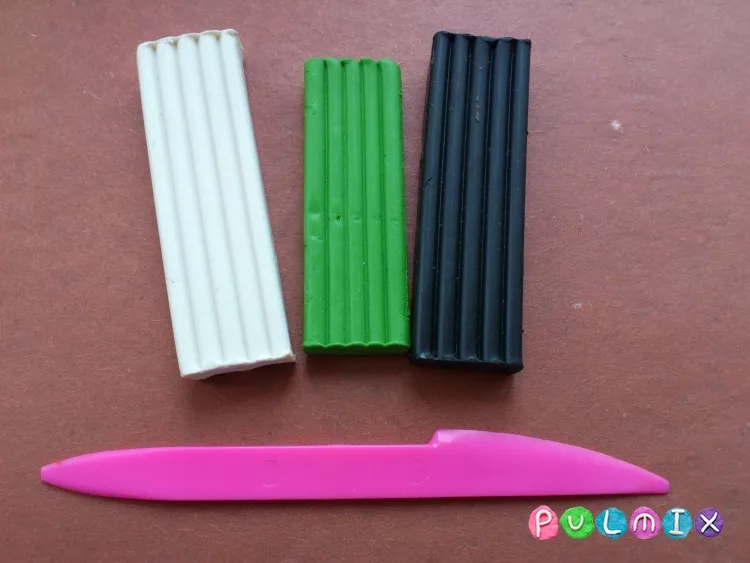 Из зеленого пластилина мы будем лепить стручок, а из белого – горошины. Формируем из белого кусочка пластилина колбаску. Делим ее на 3-4 кусочка. Скатываем их в шарики.




Горошины готовы, теперь нужно создать основу для формирования стручка.
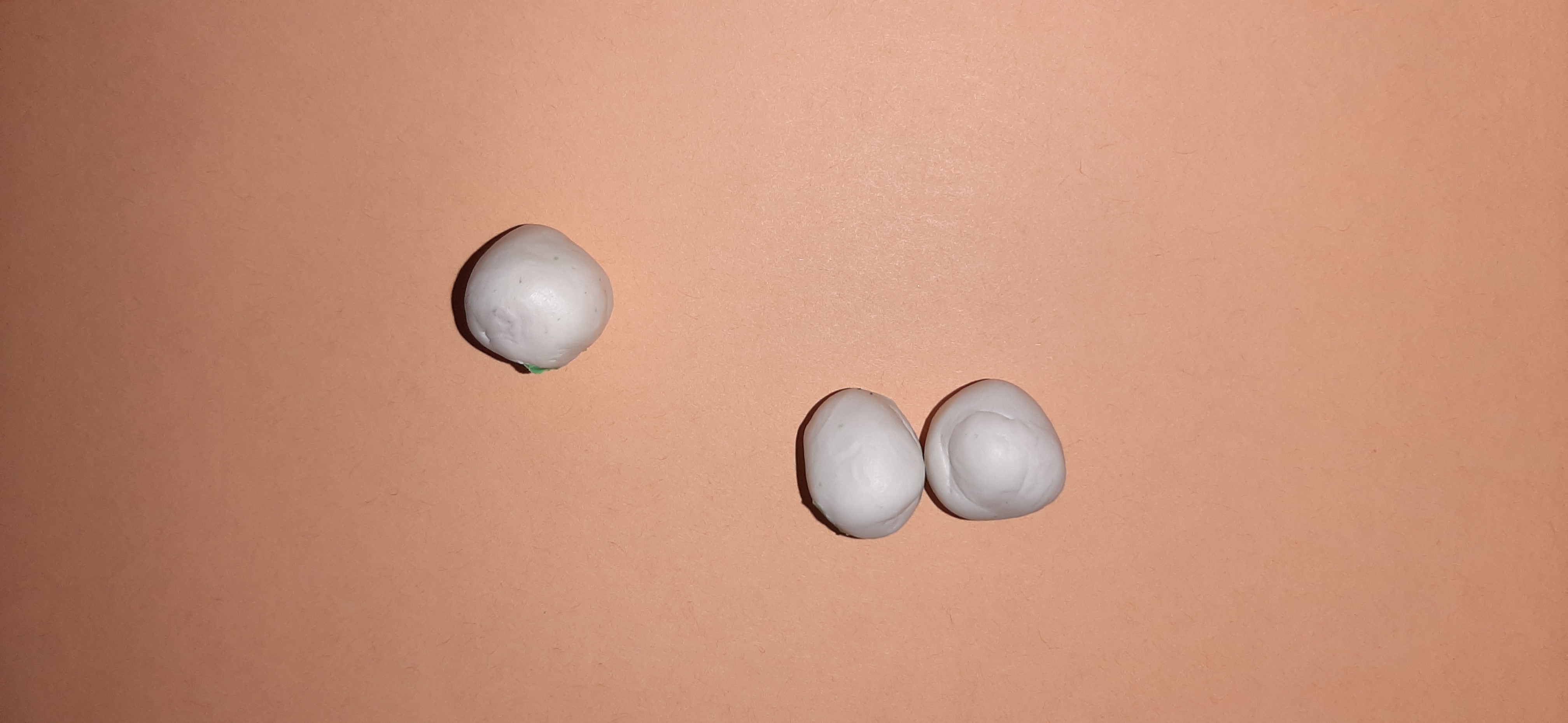 Приготовленный кусочек зеленого пластилина скатываем в шар. Затем расплющиваем его в лепешку. Не делаем лепешку слишком тонкой, иначе в процессе сборки стручка она может прорваться.
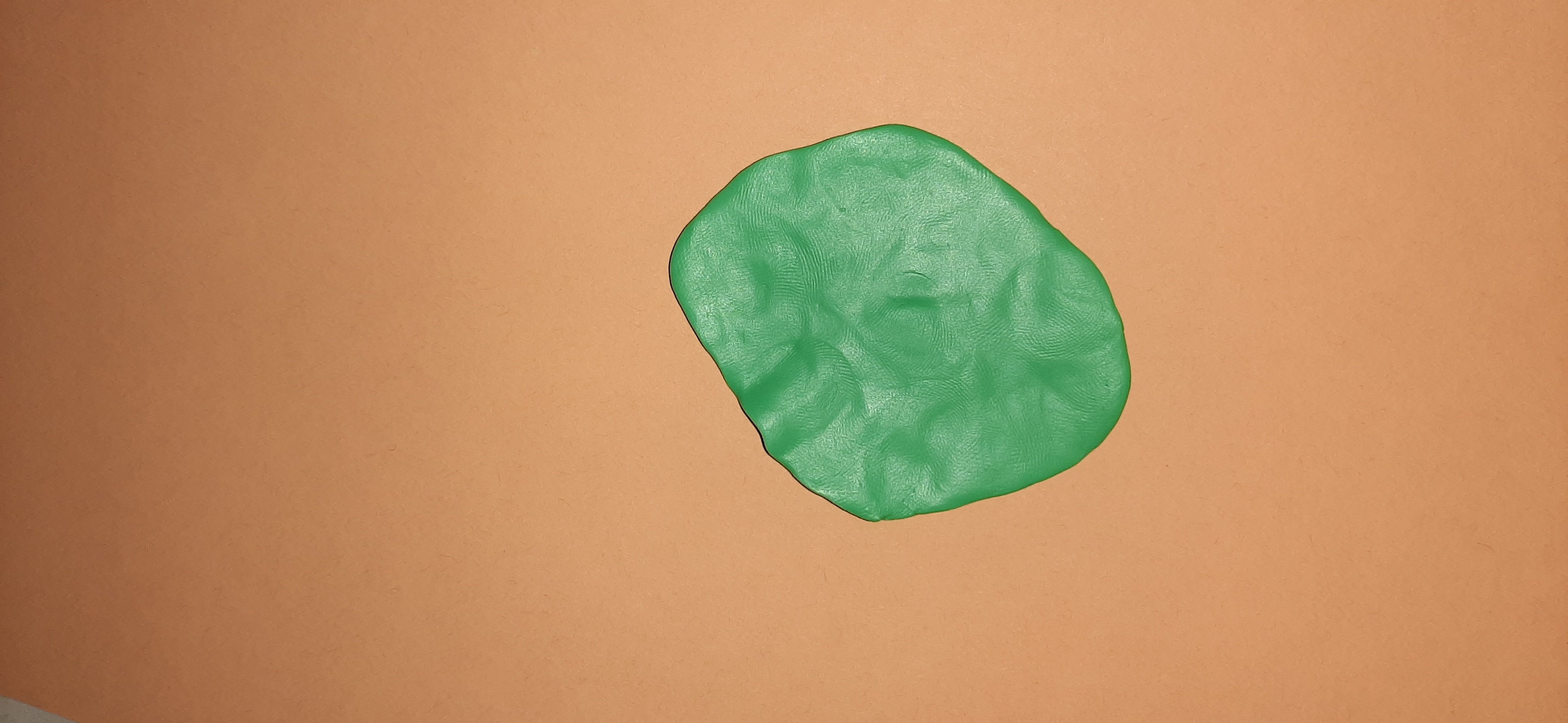 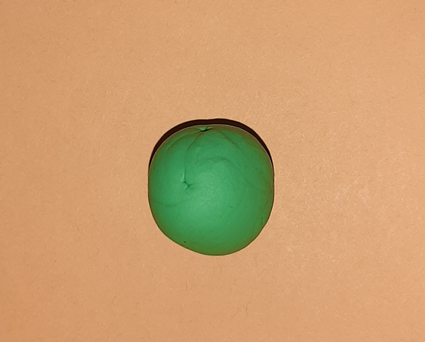 Выкладываем горошины в ряд примерно по центру лепешки. Немного сдавливаем их, чтобы детали склеились между собой. Теперь закрываем стручок краями лепешки. Кончики стручка сглаживаем и надрезаем острием стеки.
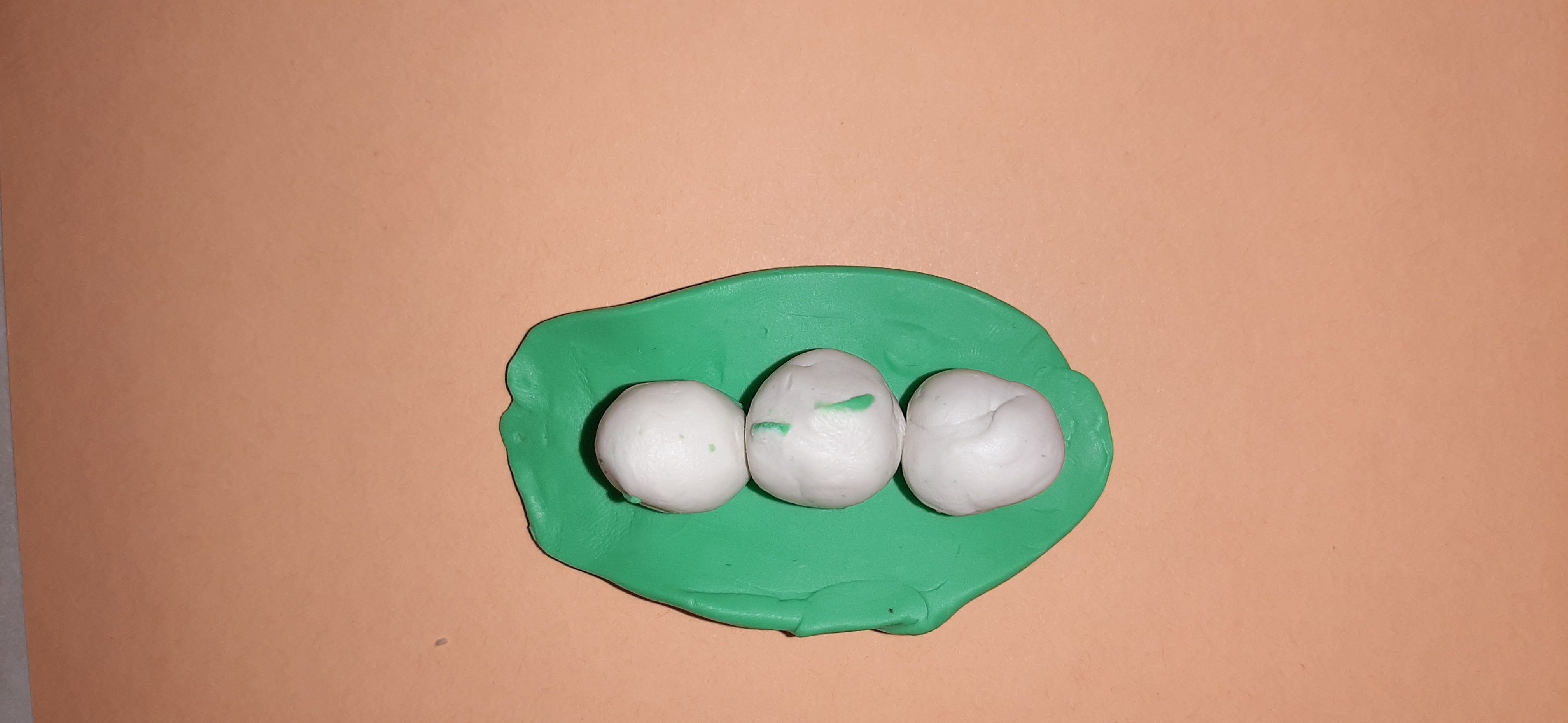 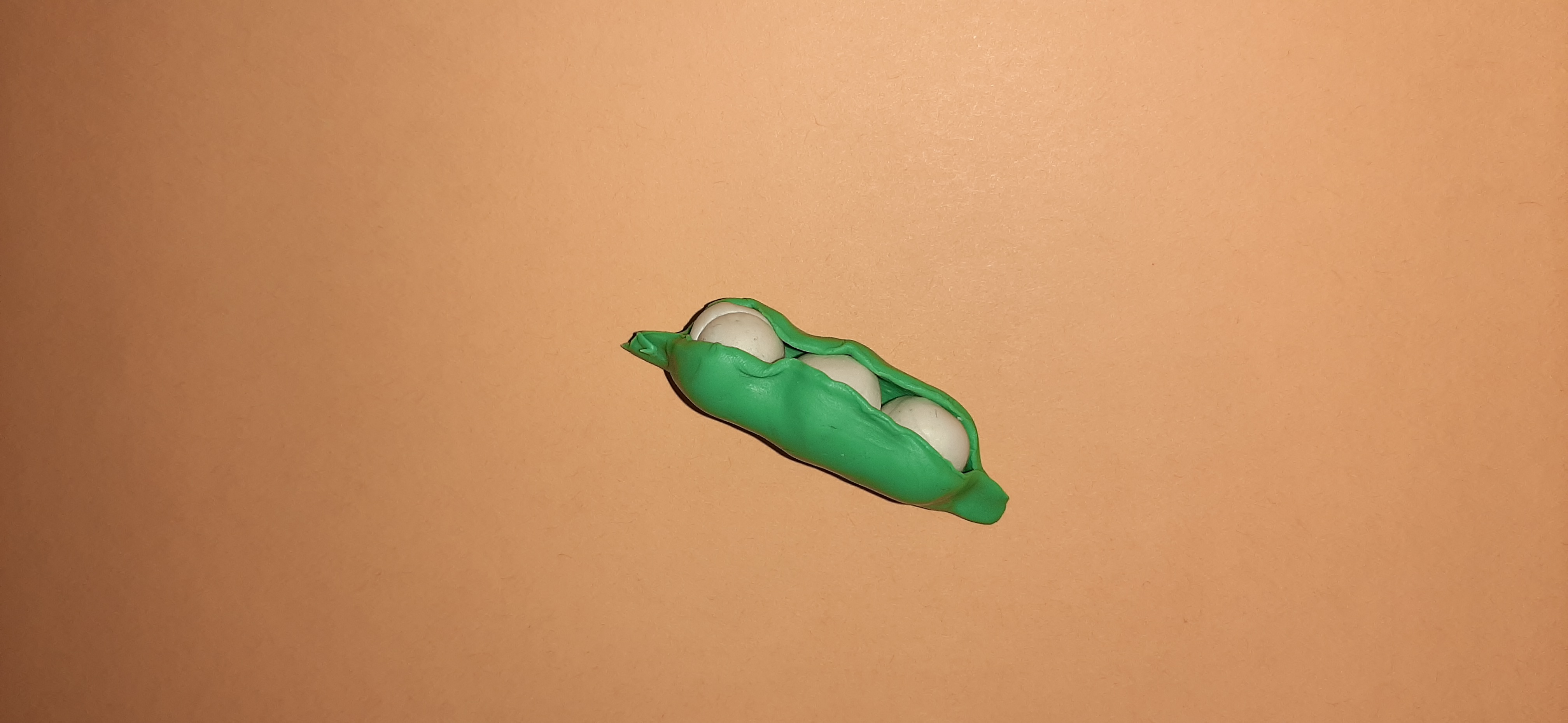 Также вылепливаем овальный листочек и тонкий изогнутый усик. Соединяем все слепленные детали между собой с помощью шпажки.
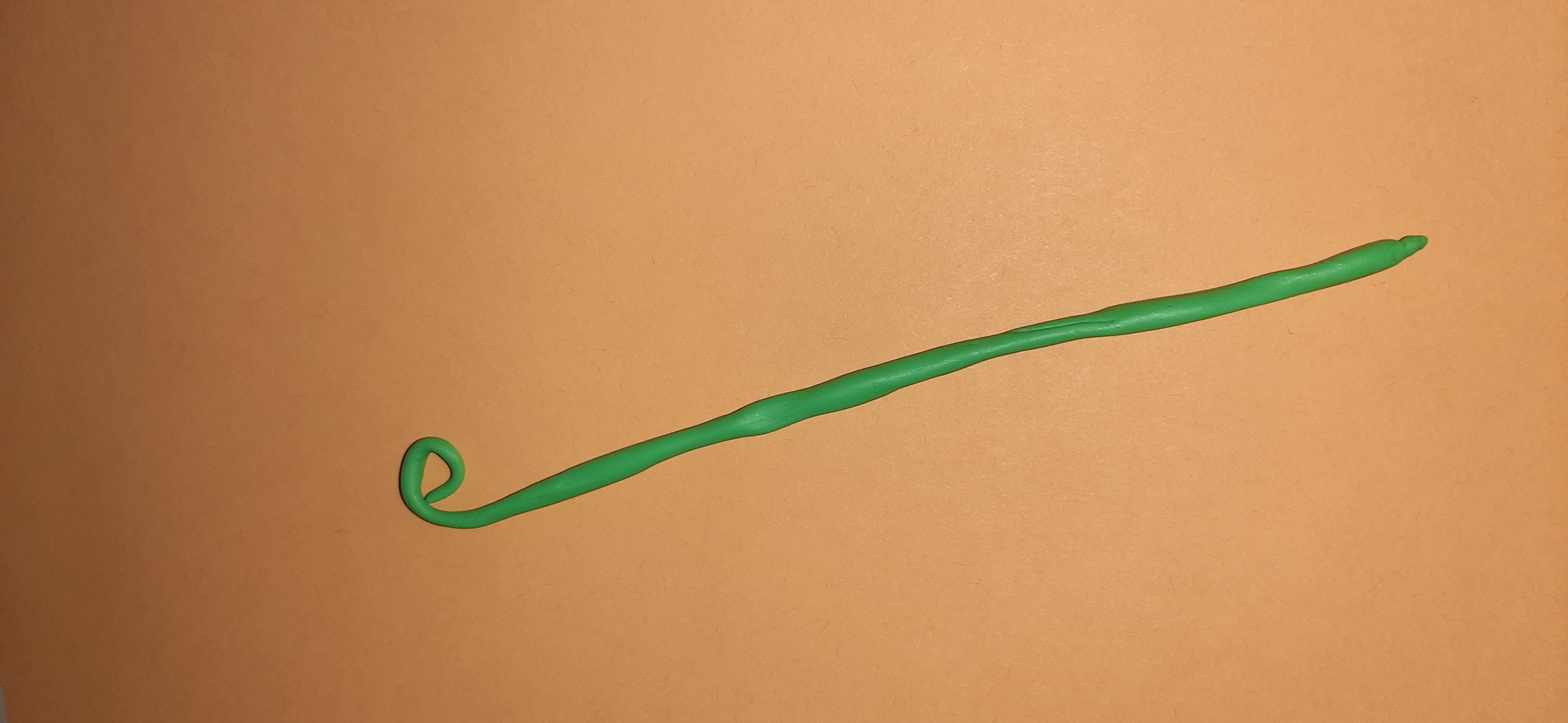 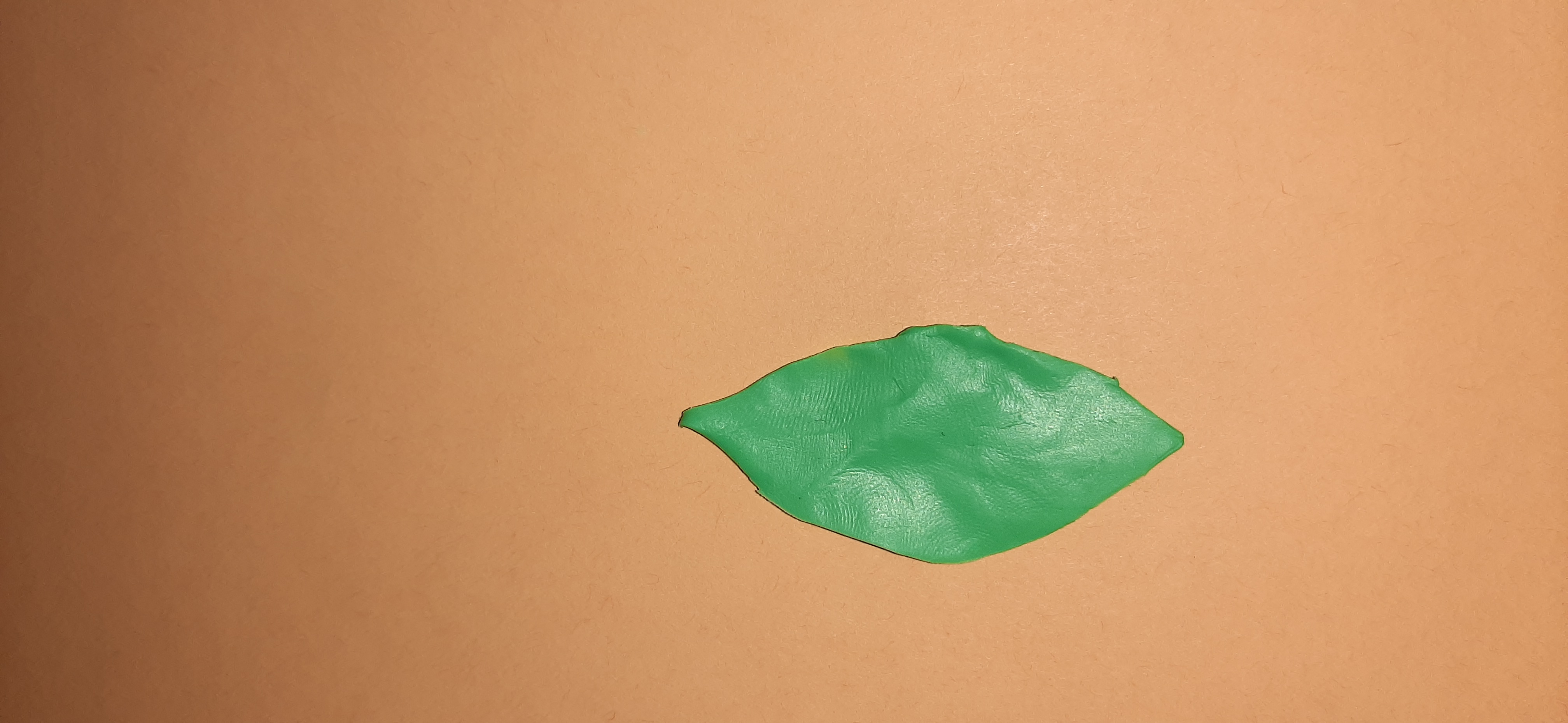 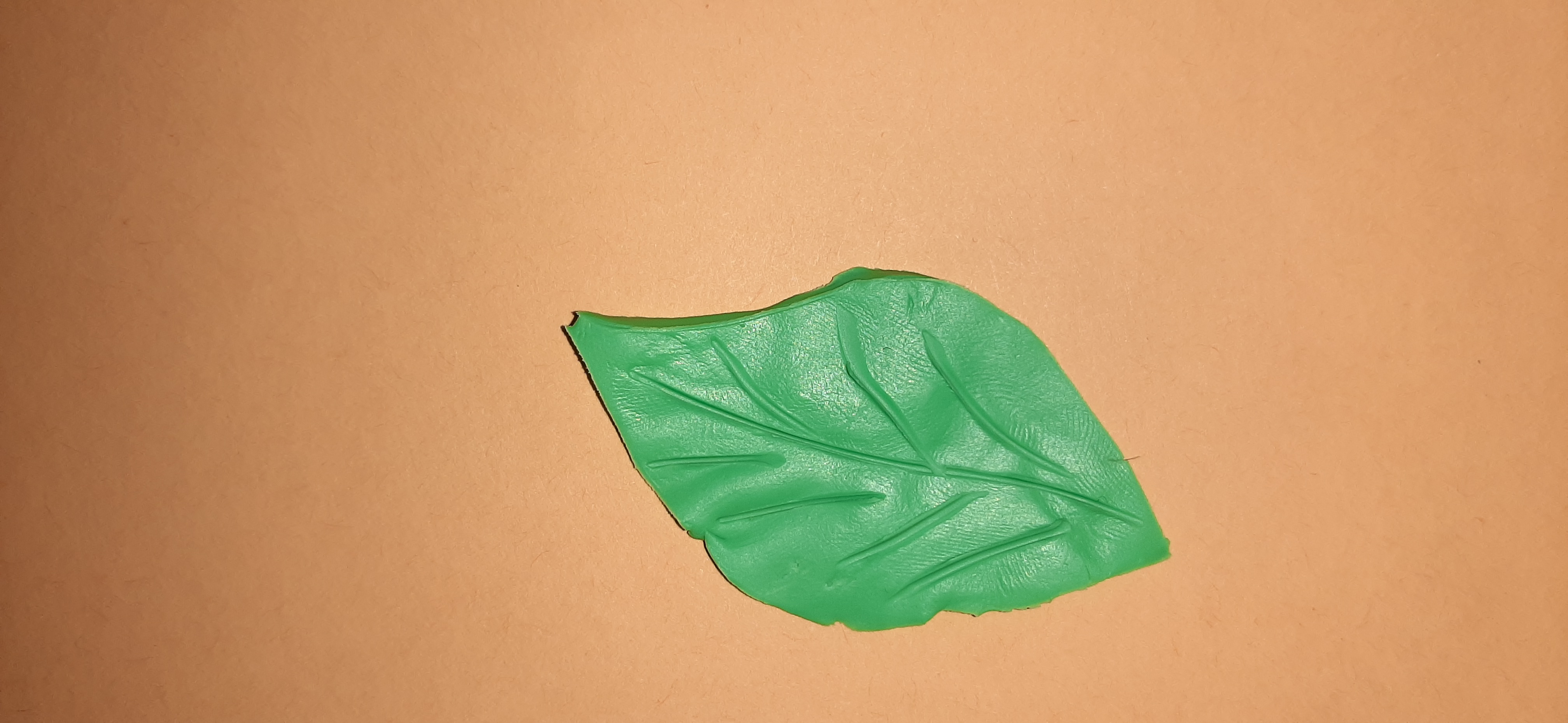 Горошек из пластилина готов.
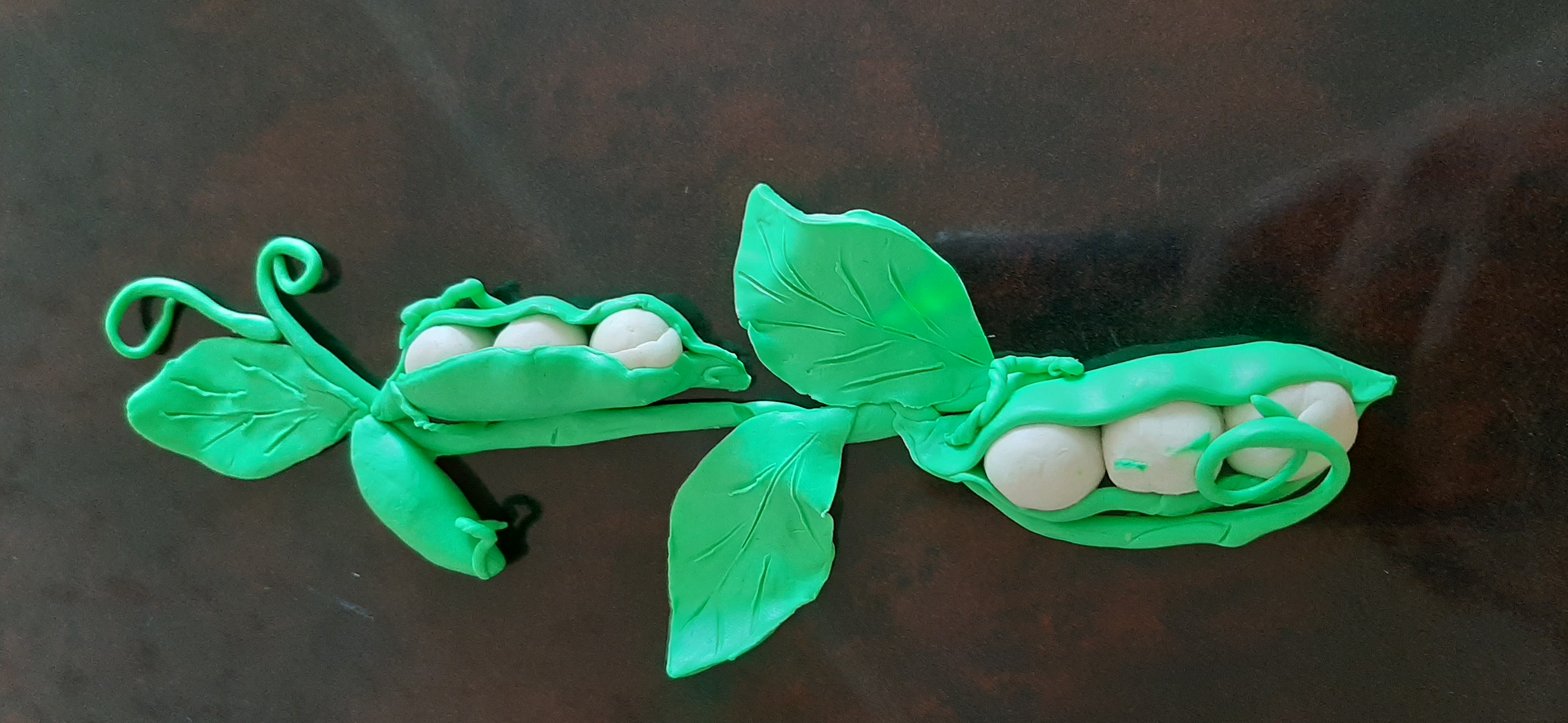 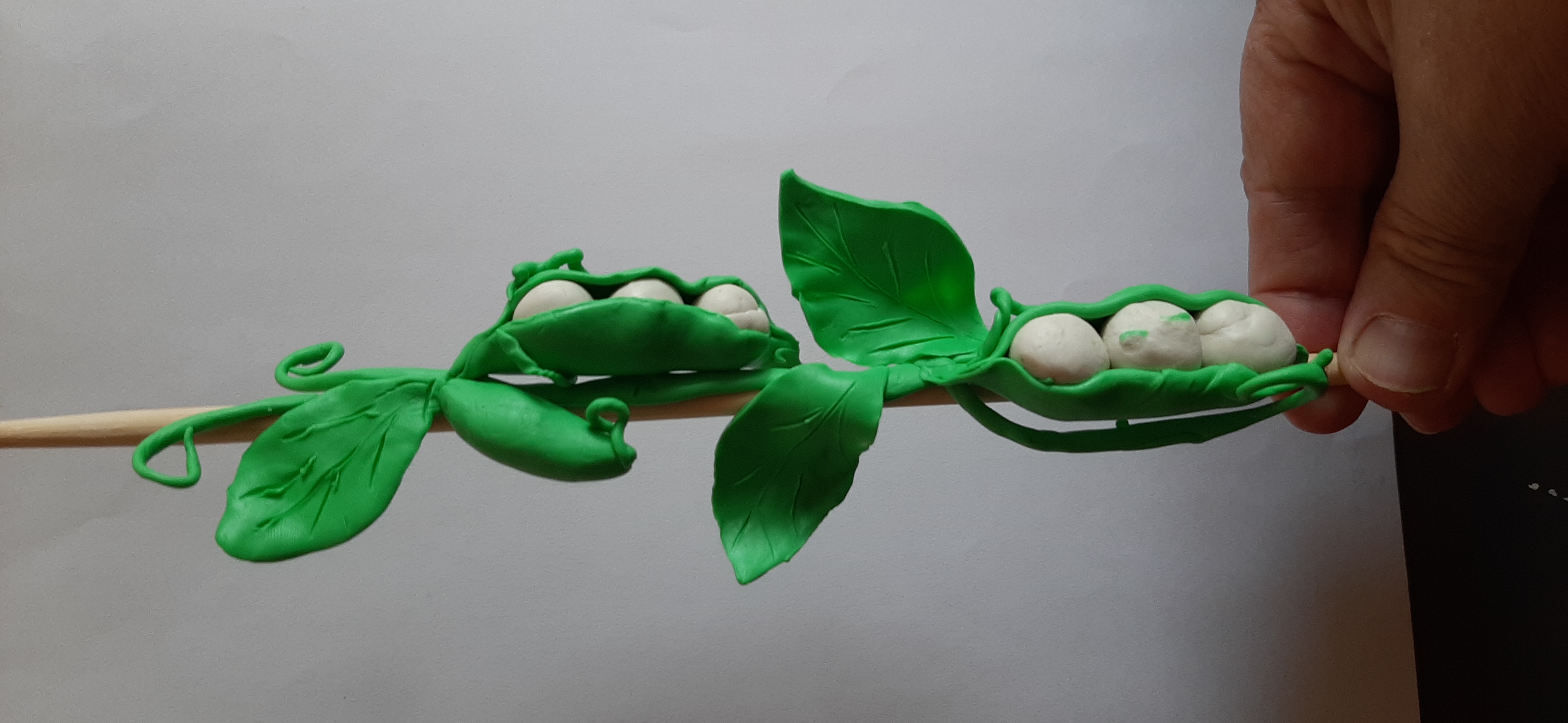